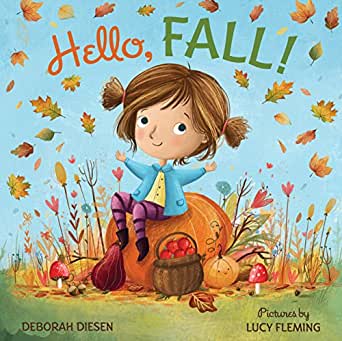 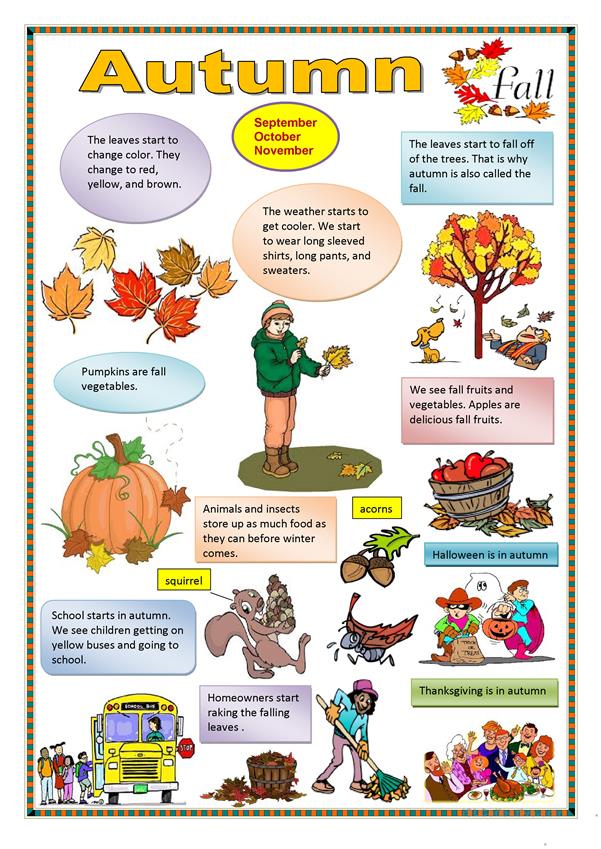 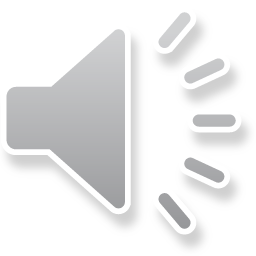 Read, translate and answer the questions
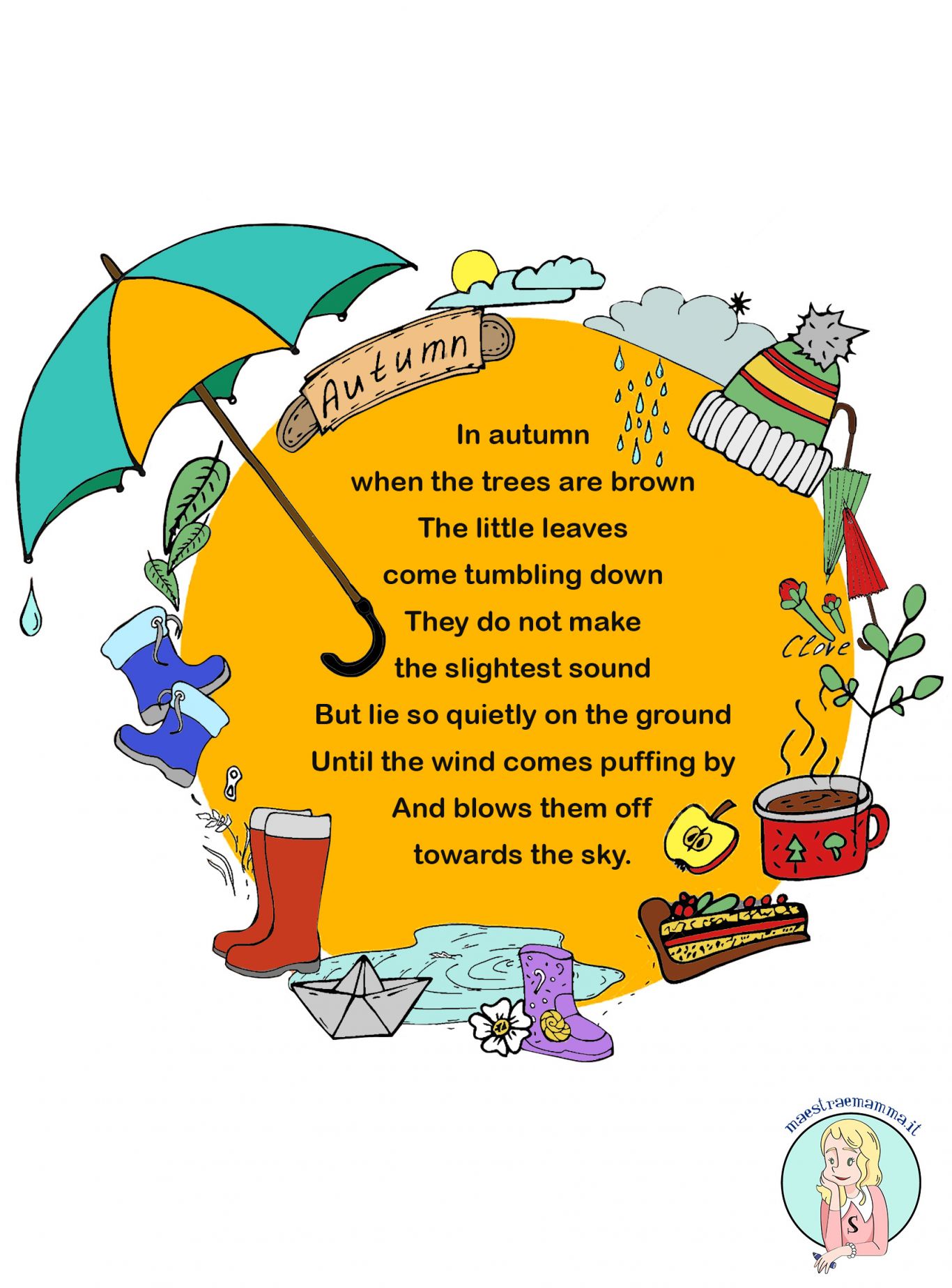 Learn the poem